Moderne Doblinger
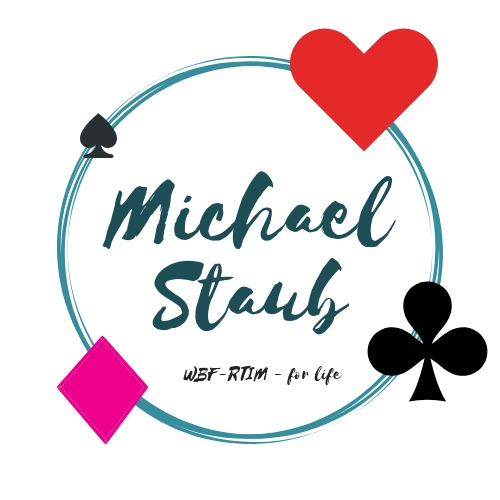 - Bliv bedre til at kæmpe om kontrakten!
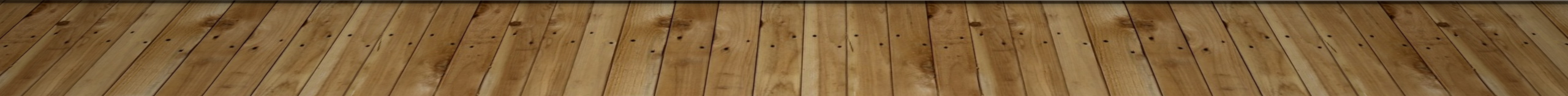 Formål med moderne doblinger
I moderne bridge skal I på banen så hurtigt som muligt Selv om I ikke har en konkurrencedygtig fem farve.
Doblinger er et værktøj til at kæmpen om kontrakten når modstanderne blander sig.


I skal sjældent opgive kampen under 2♠︎ 
Står modstanderne i 2♠︎ Skal i stadig overveje at konkurrere – afhængig af håndens struktur og zonestillingen.
Moderne dobling - principper
De fleste moderne doblinger er oplysningsdoblinger og IKKE strafdoblinger .
En dobling er altid oplysende når:
Makker ikke har meldt andet end pas OG
Doblingen er afgivet under 4 hjerter  OG
Der er to eller tre umeldte farver

Det gælder både i defensiven og i offensiven
[Speaker Notes: NS4, kap 8, side 86]
Moderne doblinger - Gennemgang af de vigtigste moderne doblinger
Oplysningsdoblingen – Er I enige om hvad svarene viser?
I introduceres til genåbningsdoblingen
Vi går i dybden med den negative dobling
I lærer at bruge svardoblingen
Kort om oplysningsdoblingen - vigtigt at i som par er helt enige om hvad en OD viser!
Den almindelige oplysningsdobling(OD) af fjendens åbning i farve viser ENTEN:
En åbningshånd, 12+ hp, og tolerance til de ikke meldte farver, ELLER 17+ med vilkårlig fordeling. 
Med den lille dobler-hånd passer man makkers billigste melding ud. Derfor SKAL makker springmelde hvis han har mere end 7 hp! 
Med den store dobler-hånd melder man ny farve efter makkers melding.

OBS – i Moderne Doblinger viser en dobling af en majorfarve IKKE 4 kort i den anden major men mindst 3 kort.  HVORFOR IKKE?
oplysningsdoblingen - De videre meldinger
Vest	Nord	Øst	Syd	
1♣ 	D	PAS
1♦︎/1♥︎/1♠︎ 	- 0-7 hp.
1NT 		- 6-9(10) hp.
2♣	 	- Krav til udgang
2♦︎/2♥︎/2♠︎	 	- 8-11hp. Fire farve
2NT		- 10(11)-12 hp. Hold i åbningsfarven
3♦︎/3♥︎/3♠︎		- 8-11 hp – fem farve
3NT		- 12+ hold i åbningsfarven
Spring til udgang	- 12+ mindst femfarve
oplysningsdoblingen - De videre meldinger når fjenden melder videre
Vest	Nord	Øst	Syd	
1♠︎ 	D	 2♠︎
D
2NT
3♣/3♦︎/3♥︎
3♠︎
3NT
Spring til udgang
7-10 hp. Uden en god melding
10(11)-12 hp. Med hold i spar
5-11hp. og femfarve – 3♥︎ kan være på 4 kort
Krav til udgang.
For at spille
For at spille
Når fjenden støtter hinanden sænkes point kravet til SYD

Pas viser 0-4 hp. 

HVORFOR ER DER REDUCEREDE KRAV TIL ANTAL POINT?
Princip – når modstanderne har FIT har i også FIT i 90% af tilfældene!
oplysningsdoblingen - når modstanderne har fit: Hvorfor skal vi Nu have Færre point får at melde end sædvanligt?
Når modstanderne har FIT har vi sædvanligvis også FIT!
Når begge sider har FIT øges antallet af mulige stik! 
Har vi 9 spar tilsammen og modstanderne 9 hjerter tilsammen er antallet af mulige stik 18!
I konkurrencesituationer er FIT derfor vigtigere end point!
Da bridge er et konkurrencespil skal vi konkurrer lige til stregen!
Den Negative dobling
Efter en naturlig farveindmelding på 4♥ eller lavere fra 2. hånd viser en dobling mindst 4 kort i umeldte majorfarve(r).
Vest	Nord	Øst	Syd
1♣ 	1♠︎	D = hjerterfarve
Vest	Nord	Øst	Syd
1♣ 	1 ♥ 	D
1♣ 	2 ♥ 	D
1♣ 	3 ♥ 	D
1♣ 	4 ♥ 	D
Doblingen på 1-trinnet lover mindst 6 hp.
Doblingen på 2-trinnet lover mindst 8 hp.
Doblingen på 3-trinnet lover mindst 10 hp.
Doblingen på 4-trinnet lover mindst 12 hp.
[Speaker Notes: NS4, kap 8, side 86]
Negativ dobling - Principper
Når Dobler efterfølgende melder sin majorfarve (eller ny farve) er det svagt med mindst fem farve (D+FARVE er svagt), fx
Vest	Nord	Øst	Syd
1♣ 	1♠︎	D	pas
2♦︎	pas	2♥︎
Hvis der ikke dobles og farven genmeldes (eller der meldes en ny farve er det stærkt. (FARVE+FARVE er styrke), fx
Vest	Nord	Øst	Syd
1♣ 	1♠︎	2♥︎	pas
3♣ 	pas	3♥︎
Negativ dobling, øvelser		1-2
Vest	Nord	Øst	Syd
1♣ 	1♠︎	?
E5 KD9743 DT7 64
54 KD9743 DT7 64
2 
D
Negativ dobling, øvelser		3-4
Vest	Nord	Øst	Syd	
1♣ 	1 	?
ED72 KT74 65 B74
KBT5 D72 95 E763
D
1♠
Negativ dobling, øvelser		5-6
Vest	Nord	Øst	Syd
1♣ 	3 	?
72 ET42 KBT9 EB4
KB982 B43 E543 3
D
Pas
Negativ dobling øvelser		7-8
Vest	Nord	Øst	Syd
1 	4 	?
KT75 2 KBT95 EB4
EDT982 3 EB3 543
D
4♠
Negativ dobling, øvelser		9-10
Vest	Nord	Øst	Syd
1 	1 	?
ED72 KT7 E65 K74
KBT875 D72 E95 6
D
1♠
Negativ dobling, øvelser		11-12
Vest	Nord	Øst	Syd
1 	3 	?
72 KDB432 T5 K32
K82 EKB63 973 D3
D
3
Negativ dobling, øvelser		13-14
Vest	Nord	Øst	Syd
1 	1 	?
KD72 4 KDT876 E2
KT82 3 EDB973 53
2
D
Negativ dobling, øvelser		15-16
Vest	Nord	Øst	Syd	
1 	2 	?
KD752 DB976 76 2
KT82 EDB632 E7 5
D
2
Svar på negativ dobling
Åbner melder som om makker har meldt den majorfarve der er negativt doblet til.
Genmelding af egen farve viser 6 farve eller god femfarve. 
Anden melding følger de almindelige principper.
NT viser hold i den indmeldte farve.
Overmelding i fjendens farve er krav og spørger om yderligere oplysninger.

HELT IGENNEM NATURLIGT
[Speaker Notes: NS4, kap 8 side 89]
Svar på negativ dobling		19-20
Vest	Nord	Øst	Syd
1 	1 	D	Pas
?
E2 KDT7 E6 KD754
E54 D2 T9 EDT986
4  
2♣
Svar på negativ dobling		21-22
Vest	Nord	Øst	Syd
1 	1 	D	Pas
?
ED2 KDT E65 KB74
DT5 D2 E952 KD
*ND lover ikke ruder så 2 dur ikke.
2NT  
1NT*
Negativ dobling - Er du stærk så meld dine farver naturligt
Skal man altid Negativ Doble med en fire farve i major med fx: ED73 7 EDBT5 KDB i Øst i meldeforløbet: 

Vest	   Nord   Øst   Syd	
1 ♣	   1 	 ?              

Princip
Du skal melde som du ville have gjort uden indmeldingen – her 2♦ - da du er stærk nok til en senere reversmelding.
Nej
[Speaker Notes: NS4, kap 8, side 86]
4 hånd støtter – hvad nu? - Den tager vi i plenum
Vest	Nord	Øst	Syd	
1  	1 	D	 2
?
E2 KT97 65 KDT74
E75 D72 5 KDB976
3  
3♣
Kæmp om kontrakten når der er  trumftilpasning!
[Speaker Notes: NS4, kap 8, side 86]
4 hånd støtter – hvad nu
Vest	Nord	Øst	Syd	
1	1 	1 	 3
?
E72 97 E65 KDT74
75 E2 B5 EKDB976
Pas  
3NT
[Speaker Notes: NS4, kap 8, side 86]
Kort pause
Hvorefter vi tager svardoblingen, genåbningsdoblingen og fem træningsspil.
[Speaker Notes: NS4, kap 8, side 86]
Svardobling - uundværlig i konkurrencesituationer
SVAR PÅ ØVELSERNE
Hvad melder du som vest med:
E72 KT973 E6 KT7 -

E9 KB532 E6 KDT3 - 

EB2 KDT932 E6 KT -

B KDT92 87 EKT76 -
D
Vest	Nord	Øst	Syd	
1 	PAS 	1 	 2♦︎
?
3
D
2
Definition af svardoblingen
Er der tvivl om, hvorvidt svares melding viser fire eller fem+ kort i farven?

 - Dobler fra åbner viser præcis 3 kort i farven 
 - Støtte viser fire spar
 - NT/genmelding af hjerter eller ny farve viser to eller færre kort i spart
[Speaker Notes: NS4, kap 8, side 86]
Genåbningsdobling  - principper
Når meldingerne er gået i stå på et eller to trinnet skal du som oftest  - ca. 9 ud af 10 gange – balancere. 
Makker kan være holdt ude, begge sider har måske lige mange point og DU er den sidste til at melde - Balancér
Det sker enten ved at melde en farve eller ved at doble! Din makker får ikke muligheden så det er din pligt at handle.
En genåbningsdobling/-melding kræver ikke mere end 8 hp.
Din makker skal tage i betragtning at du balancerer så der må IKKE sigtes mod udgang!
I SKAL lande billigst muligt i en rimelig FIT.
Genåbningsdoblingen - Her er der mange point at hente!
SVAR PÅ ØVELSERNE
Meldeforløbet med alle uden for zonen er gået:
Vest	Nord	Øst	Syd	
1♥︎ 	PAS 	2♥︎ 	PAS
PAS	   ?
eller
Vest	Nord	Øst	Syd	
1♥︎ 	PAS        1NT 	PAS
2♥︎ 	   PAS        PAS       ?
ØVELSER – NORD:
B72 973 EKB6 KT7

ED9 T532 E6 KDT3

B2 932 EDT76 BT4

EB42 T92 K73 DT7
D
D
3
2
Genåbningsdobling - eller genåbningsmeldingen
Et af  de vigtigste konkurrenceværktøjer i makkerskabet så I ikke sælger kontrakten for billigt.

Stå sjældent under 2 spar – specielt hvis modstanderne har vist FIT!

Når din makker har genåbningsdoblet/- meldt, har din makker ”lånt” 4-5 point fra din hånd. Gå derfor ALDRIG melde amok!
Så skal der spille trænes
Spil 13 til 16 samt spil 28 som ekstra spil



40 minutter